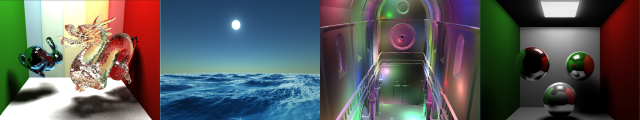 OpenGL and WebGL
Patrick Cozzi
University of Pennsylvania
CIS 565 - Fall 2014
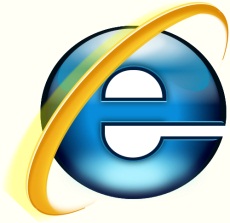 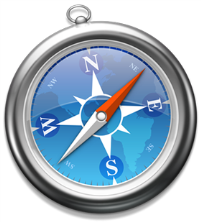 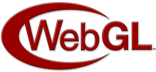 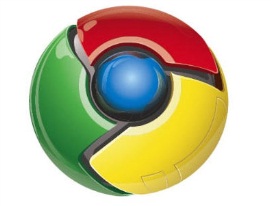 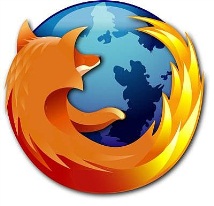 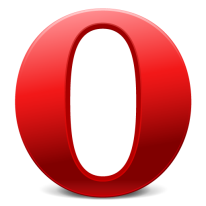 OpenGL
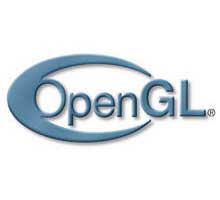 Is a C-based API
Is cross platform
Is run by the ARB:  Architecture Review Board
Hides the device driver details
OpenGL vs. Direct3D
Recall the fixed function light map
Why was the alpha test remove?
OpenGL
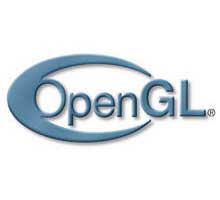 We are core profile
No fixed function vertex and fragment shading
No legacy API calls:
glBegin()
glRotatef()
glTexEnvf()
AlphaFunc()
…
Application
OpenGL API
Device Driver
GPU
OpenGL
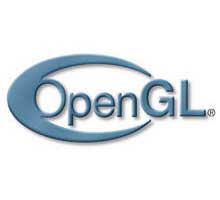 Software stack:
OpenGL
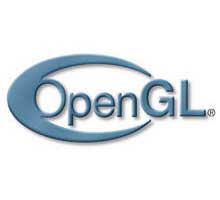 Major objects:
Shader Programs
Shader Objects
Array Buffers
Element Buffers
Framebuffers
Pixel Buffers
Textures
Fixed Function State
Renderbuffers
We are not covering everything.  Just surveying the most relevant parts for writing GLSL shaders
[Speaker Notes: Array buffers = vertex buffers
Element buffers = index buffers]
Shaders
Shader object:  an individual vertex, fragment, etc. shader
Are provided shader source code as a string
Are compiled
Shader program:  Multiple shader objects linked together
Shader Objects
Compile a shader object:
const char *source = // ...
GLint sourceLength = // ...

GLuint v = glCreateShader(GL_VERTEX_SHADER);

glShaderSource(v, 1, &source, &sourceLength);

glCompileShader(v);

GLint compiled;
glGetShaderiv(v, GL_COMPILE_STATUS, &compiled);
// success:  compiled == GL_TRUE

// ...
glDeleteShader(v);
[Speaker Notes: Just like compiling an OpenCL kernel.]
OpenGL functions start with gl.  Why?  How would you design this in C++?
v is an opaque object
 What is it under the hood?
 How would you design this in C++?
Shader Objects
Compile a shader object:
const char *source = // ...
GLint sourceLength = // ...

GLuint v = glCreateShader(GL_VERTEX_SHADER);

glShaderSource(v, 1, &source, &sourceLength);

glCompileShader(v);

GLint compiled;
glGetShaderiv(v, GL_COMPILE_STATUS, &compiled);
// success:  compiled == GL_TRUE

// ...
glDeleteShader(v);
[Speaker Notes: Is it a pointer?  Is it an index into an array?  Is it a key into a map?]
Provide the shader’s
source code
Why can we pass more than one string?
Shader Objects
Compile a shader object:
const char *source = // ...
GLint sourceLength = // ...

GLuint v = glCreateShader(GL_VERTEX_SHADER);

glShaderSource(v, 1, &source, &sourceLength);

glCompileShader(v);

GLint compiled;
glGetShaderiv(v, GL_COMPILE_STATUS, &compiled);
// success:  compiled == GL_TRUE

// ...
glDeleteShader(v);
Where should the
source come from?
Shader Objects
Compile a shader object:
const char *source = // ...
GLint sourceLength = // ...

GLuint v = glCreateShader(GL_VERTEX_SHADER);

glShaderSource(v, 1, &source, &sourceLength);

glCompileShader(v);

GLint compiled;
glGetShaderiv(v, GL_COMPILE_STATUS, &compiled);
// success:  compiled == GL_TRUE

// ...
glDeleteShader(v);
Compile, but what does the driver really do?
Calling glGet* has performance implications.  Why?
Shader Objects
Compile a shader object:
const char *source = // ...
GLint sourceLength = // ...

GLuint v = glCreateShader(GL_VERTEX_SHADER);

glShaderSource(v, 1, &source, &sourceLength);

glCompileShader(v);

GLint compiled;
glGetShaderiv(v, GL_COMPILE_STATUS, &compiled);
// success:  compiled == GL_TRUE

// ...
glDeleteShader(v);
Good developers check for error. Again, how would you design this in C++?
Shader Objects
Compile a shader object:
const char *source = // ...
GLint sourceLength = // ...

GLuint v = glCreateShader(GL_VERTEX_SHADER);

glShaderSource(v, 1, &source, &sourceLength);

glCompileShader(v);

GLint compiled;
glGetShaderiv(v, GL_COMPILE_STATUS, &compiled);
// success:  compiled == GL_TRUE

// ...
glDeleteShader(v);
Good developers also cleanup resources
Shader Programs
Link a shader program:
GLuint v = glCreateShader(GL_VERTEX_SHADER);
GLuint f = glCreateShader(GL_FRAGMENT_SHADER);
// ...

GLuint p = glCreateProgram();
glAttachShader(p, v);
glAttachShader(p, f);

glLinkProgram(p);

GLint linked;
glGetShaderiv(p, GL_LINK_STATUS, &linked);
// success:  linked == GL_TRUE

// ...
glDeleteProgram(v);
Shader Programs
Link a shader program:
A program needs a vertex and fragment shader
GLuint v = glCreateShader(GL_VERTEX_SHADER);
GLuint f = glCreateShader(GL_FRAGMENT_SHADER);
// ...

GLuint p = glCreateProgram();
glAttachShader(p, v);
glAttachShader(p, f);

glLinkProgram(p);

GLint linked;
glGetShaderiv(p, GL_LINK_STATUS, &linked);
// success:  linked == GL_TRUE

// ...
glDeleteProgram(v);
[Speaker Notes: Moden desktop OpenGL has even more stages.
In old desktop OpenGL, we could mix fixed and programmable vertex/fragment shading.]
Shader Programs
Link a shader program:
GLuint v = glCreateShader(GL_VERTEX_SHADER);
GLuint f = glCreateShader(GL_FRAGMENT_SHADER);
// ...

GLuint p = glCreateProgram();
glAttachShader(p, v);
glAttachShader(p, f);

glLinkProgram(p);

GLint linked;
glGetShaderiv(p, GL_LINK_STATUS, &linked);
// success:  linked == GL_TRUE

// ...
glDeleteProgram(v);
Shader Programs
Link a shader program:
GLuint v = glCreateShader(GL_VERTEX_SHADER);
GLuint f = glCreateShader(GL_FRAGMENT_SHADER);
// ...

GLuint p = glCreateProgram();
glAttachShader(p, v);
glAttachShader(p, f);

glLinkProgram(p);

GLint linked;
glGetShaderiv(p, GL_LINK_STATUS, &linked);
// success:  linked == GL_TRUE

// ...
glDeleteProgram(v);
Be a good developer again
Using Shader Programs
GLuint p = glCreateProgram();
// ...

glUseProgram(p);
glDraw*(); // * because there are lots of draw functions
Part of the current state
 How do you draw different objects with different shaders?
 What is the cost of using multiple shaders?
 How do we reduce the cost?
 Hint:  write more CPU code – really.
Uniforms
GLuint p = glCreateProgram();
// ...
glLinkProgram(p);

GLuint m = glGetUniformLocation(p, “u_modelViewMatrix”);
GLuint l = glGetUniformLocation(p, “u_lightMap”);

glUseProgram(p);
mat4 matrix = // ...
glUniformMatrix4fv(m, 1, GL_FALSE, &matrix[0][0]);
glUniform1i(l, 0);
Uniforms
Each active uniform has an integer index location.
GLuint p = glCreateProgram();
// ...
glLinkProgram(p);

GLuint m = glGetUniformLocation(p, “u_modelViewMatrix”);
GLuint l = glGetUniformLocation(p, “u_lightMap”);

glUseProgram(p);
mat4 matrix = // ...
glUniformMatrix4fv(m, 1, GL_FALSE, &matrix[0][0]);
glUniform1i(l, 0);
Uniforms
GLuint p = glCreateProgram();
// ...
glLinkProgram(p);

GLuint m = glGetUniformLocation(p, “u_modelViewMatrix”);
GLuint l = glGetUniformLocation(p, “u_lightMap”);

glUseProgram(p);
mat4 matrix = // ...
glUniformMatrix4fv(m, 1, GL_FALSE, &matrix[0][0]);
glUniform1i(l, 0);
mat4 is part of the C++ GLM library
GLM:  http://www.g-truc.net/project-0016.html#menu
Not transposing the matrix
Uniforms
GLuint p = glCreateProgram();
// ...
glLinkProgram(p);

GLuint m = glGetUniformLocation(p, “u_modelViewMatrix”);
GLuint l = glGetUniformLocation(p, “u_lightMap”);

glUseProgram(p);
mat4 matrix = // ...
glUniformMatrix4fv(m, 1, GL_FALSE, &matrix[0][0]);
glUniform1i(l, 0);
glUniform* for all sorts of datatypes
Uniforms can be changed as often as needed, but are constant during a draw call
Uniforms
GLuint p = glCreateProgram();
// ...
glLinkProgram(p);

GLuint m = glGetUniformLocation(p, “u_modelViewMatrix”);
GLuint l = glGetUniformLocation(p, “u_lightMap”);

glUseProgram(p);
mat4 matrix = // ...
glUniformMatrix4fv(m, 1, GL_FALSE, &matrix[0][0]);
glUniform1i(l, 0);
Why not glUniform*(p, …)?
WebGL
The web has text, images, and video
What is the next media-type?
We want to support
Windows, Linux, Mac
Desktop and mobile
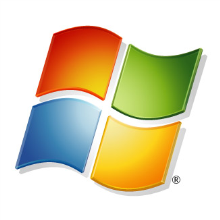 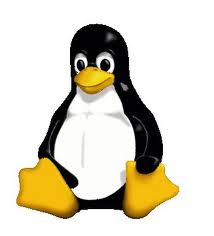 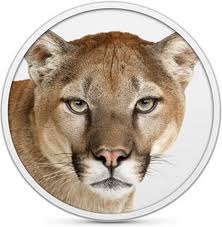 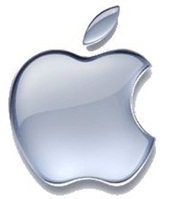 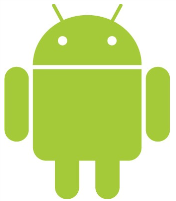 23
Bring 3D to the Masses
Put it in on a webpage
Does not require a plugin or install
Does not require administrator rights
Make it run on most GPUs
24
WebGL
OpenGL ES 2.0 for JavaScript
Seriously, JavaScript
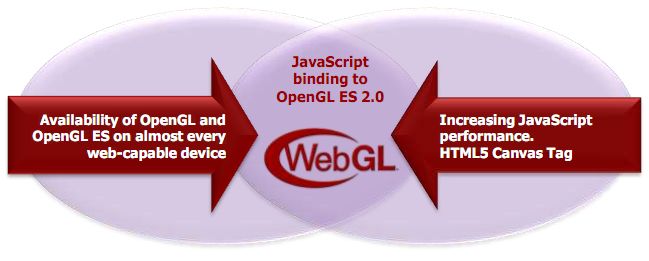 25
Image from http://www.khronos.org/assets/uploads/developers/library/2011-siggraph-mobile/Khronos-and-the-Mobile-Ecosystem_Aug-11.pdf
WebGL
Includes
Vertex shaders
Fragment shaders
Vertex buffers
Textures
Framebuffers
Render states
…
Does not include
Geometry shaders
Tessellation shaders
Vertex Array Objects
Multiple render targets
Floating-point textures
Compressed textures
FS depth writes
…
26
See http://www.khronos.org/registry/webgl/specs/latest/
WebGL
If you know OpenGL, you already know WebGL
If you know C++, the real learning curve is JavaScript
27
WebGL Alternatives?
Flash
Silverlight
Java Applets
Unity
28
WebGL
Creating a context is easy:
// HTML:
<canvas id="glCanvas" width="1024" height="768"></canvas>

// JavaScript:
var gl = document.getElementById("glCanvas").getContext("experimental-webgl");
29
[Speaker Notes: Try “webgl”, then “experimental-webgl”]
WebGL
The rest is similar to desktop OpenGL:
// ...
gl.bindBuffer(/* ... */);
gl.vertexAttribPointer(/* ... */);
gl.useProgram(/* ... */);
gl.drawArrays(/* ... */);
30
Checkout http://learningwebgl.com/
WebGL
Create an animation loop:
(function tick(){
  // ... GL calls to draw scene
  window.requestAnimationFrame(tick);
})();
31
You want this to work cross-browser.  See http://paulirish.com/2011/requestanimationframe-for-smart-animating/
WebGL Performance
Performance can be very good.  Why?
32
WebGL Performance
Performance can be very good.  Why?
The GPU is still doing the rendering
Batch!
Draw multiple objects with one draw call
Sort by texture
Push work into shaders
Push work into web workers
33
See http://www.youtube.com/watch?v=rfQ8rKGTVlg
WebGL Performance
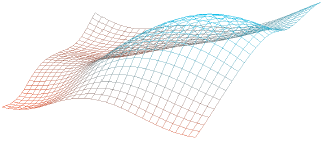 CPU-intensive
34
GPU-intensive (256 draws per frame)
Image from http://openglinsights.com/
[Speaker Notes: A 32x32 grid evenly spaced in the xy plane; each point's z component is determined by a 3D noise function given the xy position and the current time.]
WebGL and other APIs
Take advantage of other web APIs:
HTML5 <video>
2D <canvas>
CSS transforms
Composite UI elements
Web workers
Typed Arrays
35
HTML5 on Mobile
Touch events
Geolocation
Device orientation and motion
The future of HTML5 and WebGL on mobile is very promising
36
[Speaker Notes: Touch events:  http://www.html5rocks.com/en/mobile/touch.html
Geolocation:  http://diveintohtml5.org/geolocation.html
Orientation and motion:  http://www.html5rocks.com/en/tutorials/device/orientation/]
WebGL on Your System
http://www.webglreport.com
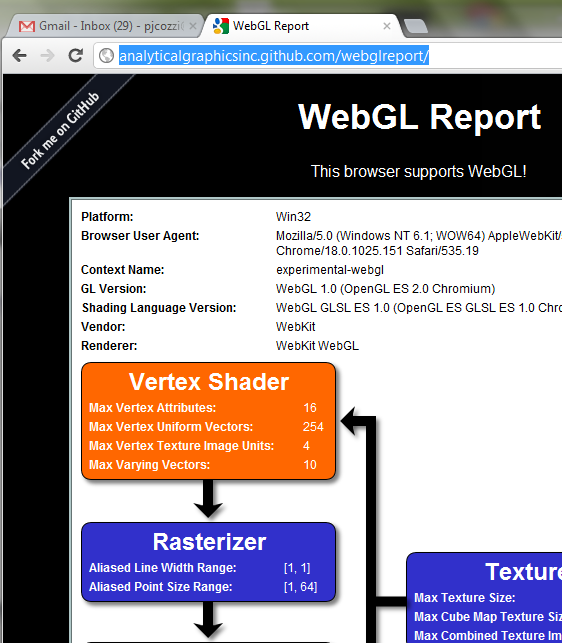 37
Desktop WebGL Support
Windows
No OpenGL driver installed? Old driver?
Only 35% of Windows XP machines have GL 2 drivers
Buggy driver?
No problem:
ANGLE – Almost Native Graphics Layer Engine
OpenGL ES 2.0
Direct3D 9
38
See http://code.google.com/p/angleproject/
[Speaker Notes: ANGLE
Implements GL ES API over D3D 9
Translates GLSL ES to HLSL]
Browser Architecture
Single Process
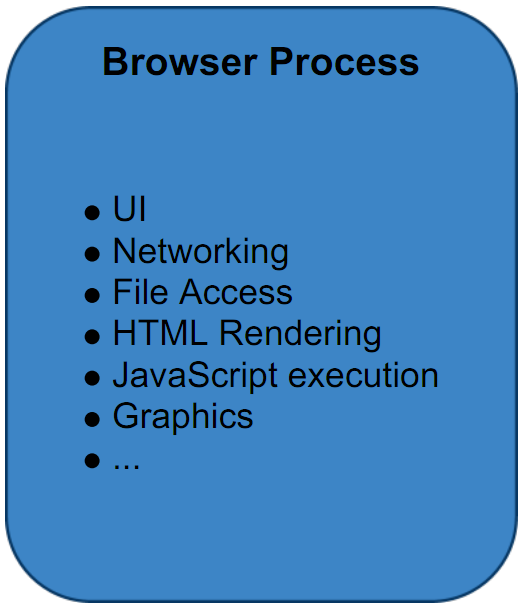 39
See http://www.khronos.org/assets/uploads/developers/library/2010_siggraph_bof_webgl/WebGL-BOF-2-WebGL-in-Chrome_SIGGRAPH-Jul29.pdf
Browser Architecture
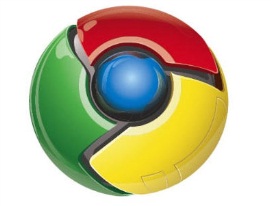 Chrome’s Multi-process
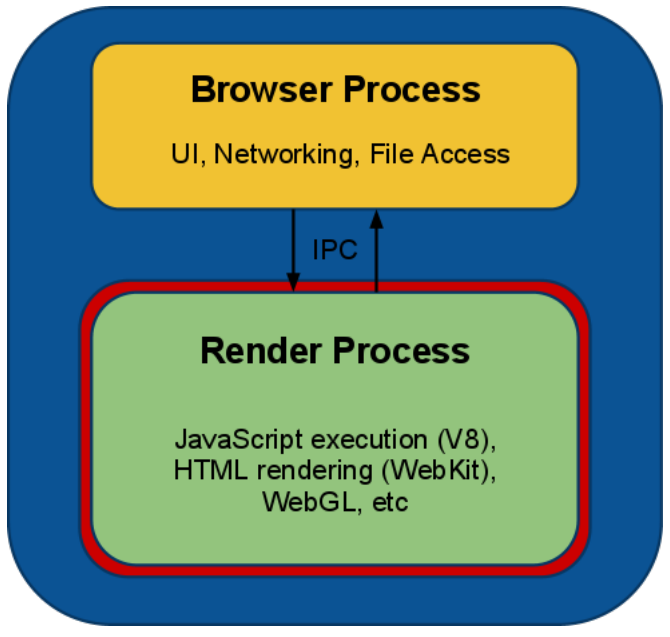 40
See http://www.khronos.org/assets/uploads/developers/library/2010_siggraph_bof_webgl/WebGL-BOF-2-WebGL-in-Chrome_SIGGRAPH-Jul29.pdf
Browser Architecture
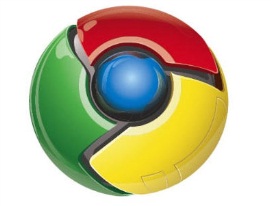 Chrome’s Multi-process
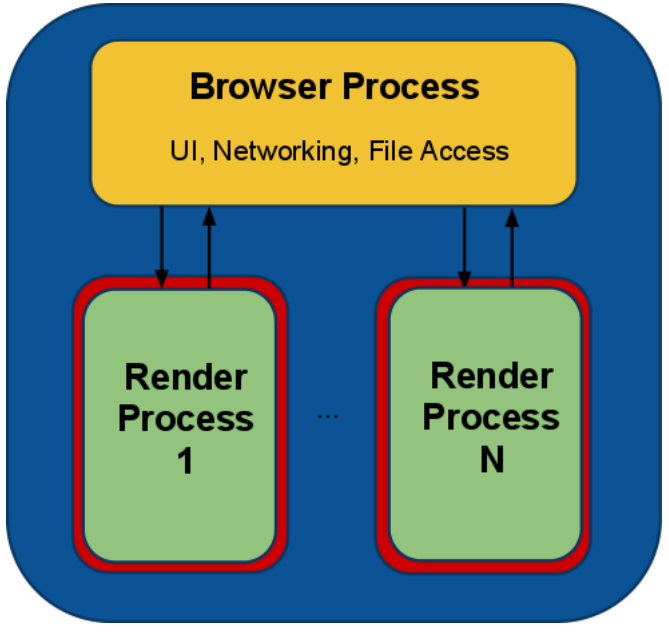 41
See http://www.khronos.org/assets/uploads/developers/library/2010_siggraph_bof_webgl/WebGL-BOF-2-WebGL-in-Chrome_SIGGRAPH-Jul29.pdf
[Speaker Notes: Each tab is in a separate process – security – one tab can’t crash other tabs.]
Browser Architecture
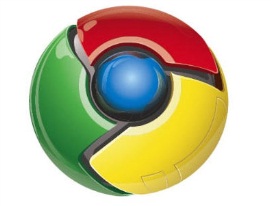 Chrome’s Multi-process
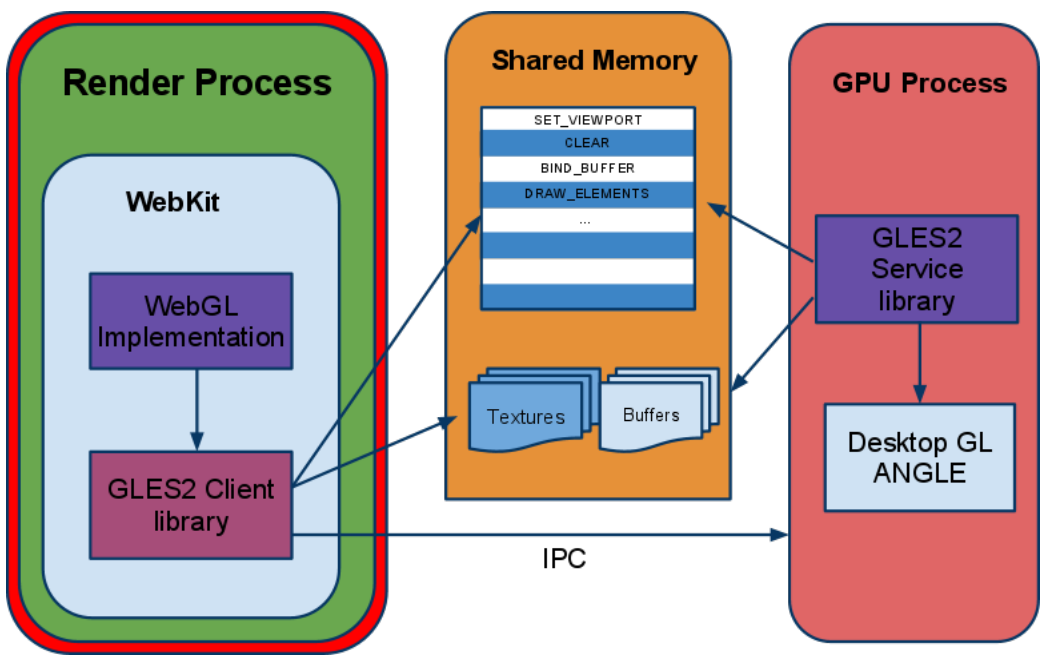 42
See http://www.khronos.org/assets/uploads/developers/library/2010_siggraph_bof_webgl/WebGL-BOF-2-WebGL-in-Chrome_SIGGRAPH-Jul29.pdf
[Speaker Notes: Other browsers also use a multi-process architecture in one form or another]
Questions
In a multi-process is gl.Get* slow?  Why?

What about security?
43
[Speaker Notes: Has to synchronize processes.]
Cross-Origin Resource Sharing
Images can’t always be used as texture sources.  Why?
44
Cross-Origin Resource Sharing
Same domain is OK:
var img = new Image();
img.onload = function() {
  gl.texImage2D(/* ... */, img);
};
img.src = "image.png";
45
Cross-Origin Resource Sharing
Another domain requires CORS if supported:
var img = new Image();
img.onload = function() {
  gl.texImage2D(/* ... */, img);
};
img.crossOrigin = "anonymous";
img.src =
"http://another-domain.com/image.png";
46
Cross-Origin Resource Sharing
Not all servers support CORS:
www.your-domain.com
www.another-domain.com
html/js/css
files
Images files
used for textures
Browser
47
Cross-Origin Resource Sharing
Use a proxy server:
www.another-domain.com
Images files
used for textures
www.your-domain.com
“proxy.php?http://another-domain.com/image.png"
html/js/css
files
Images files
used for textures
Browser
48
See http://resources.esri.com/help/9.3/arcgisserver/apis/javascript/arcgis/help/jshelp/ags_proxy.htm
Denial of Service Attacks
Long draw calls
Complicated shaders
Big vertex buffers
Solutions
Kill long draw calls
Forbid further rendering
49
Lots of WebGL security info:  http://learningwebgl.com/blog/?p=3890
[Speaker Notes: Long draw calls were also used in early GPGPU days.  These calls were killed by some operating systems (I think Windows Vista killed draw calls longer than two seconds).]
WebGL Libraries
Three.js:  https://github.com/mrdoob/three.js/
Cesium:  http://cesium.agi.com/
Many more:  http://www.khronos.org/webgl/wiki/User_Contributions
50
Learning WebGL
http://learningwebgl.com
51
The Joys of JavaScript
52
Skip the next 30 slides if you already know JavaScript
JavaScript is weakly typed…
53
JavaScript Type System
short, int, float, double.  Who needs them?
var n = 1;
54
[Speaker Notes: All numbers are 64-bit IEEE floating-point.]
JavaScript Type System
JavaScript has numbers, strings, and booleans:
var n = 1;
var s = “WebGL”;
var b = true;
55
[Speaker Notes: All numbers are 64-bit IEEE floating-point.]
JavaScript Type System
This compiles:
var n = 1;
var s = “WebGL”;
var b = true;

var sum = n + s + b;
56
[Speaker Notes: Output is “1WebGLtrue”]
JavaScript is a functional language…
57
JavaScript Functions
Looks familiar:





Functions are first-class objects, so…
function add(x, y) {
  return x + y;
}

var sum = add(1, 2);
58
JavaScript Functions
Functions are objects:
var add = function(x, y) {
 return x + y;
};

var sum = add(1, 2);
59
JavaScript Functions
Pass functions to functions:
var add = function // ...

function execute(op, x, y) {
  return op(x, y);
}

var sum = execute(add, 1, 2);
60
JavaScript Anonymous  Functions
Why name functions?
function execute(op, x, y) // ...

var sum = execute(function(x, y) {
 return x + y;
}, 1, 2);
61
[Speaker Notes: Anonymous functions are also in C#, etc.]
JavaScript Closures
Why limit scope?
var z = 3;

var sum = execute(function(x, y) {
 return x + y + z;
}, 1, 2);
62
[Speaker Notes: Anonymous functions are also in C#, etc.]
JavaScript is a dynamic language…
63
JavaScript Object Literals
Who needs struct?  Create objects on the fly:
var position = {
  x : 1.0,
  y : 2.0
};
64
JavaScript Object Literals
Why not add fields on the fly too?
var position = {
  x : 1.0,
  y : 2.0
};
position.z = 3.0;
65
JavaScript Object Literals
Who needs class?
66
JavaScript Object Literals
Who needs class?  Create functions too:
var position = {
  x : 1.0,
  y : 2.0,
  min : function() {
    return Math.min(this.x, this.y);
  }
};
67
JavaScript Object Literals
Why not change min()?
position.z = 3.0;
position.min = function() {
  return Math.min(this.x, this.y,
    this.z);
};
68
JavaScript Object Literals
Useful for passing to functions.  Why?
69
JavaScript Object Literals
Useful for passing to functions.  Why?
What do these arguments mean?
pick(322, 40, 5, 4);
70
JavaScript Object Literals
Useful for passing to functions.  Why?
What do these arguments mean?
pick({
  x : 322, 
  y : 40, 
  width : 5, 
  height : 4
});
71
[Speaker Notes: Self-documenting code.
Also, you can pass arguments in any order.]
JavaScript does object-oriented…
72
[Speaker Notes: But there are no classes]
JavaScript Constructor Functions
function Vector(x, y) {
  this.x = x;
  this.y = y;
}

var v = new Vector(1, 2);
73
[Speaker Notes: Constructor functions start with a capital letter by convention.]
JavaScript Constructor Functions
Objects can have functions:
function Vector(x, y) {
  this.x = x;
  this.y = y;
  this.min = function() {
    return Math.min(this.x, this.y);
  };
}
74
[Speaker Notes: Constructor functions start with a capital letter by convention.]
JavaScript Constructor Functions
Objects have prototypes:
function Vector(x, y) {
  this.x = x;
  this.y = y;
}

Vector.prototype.min = function() {
  return Math.min(this.x, this.y);
};
75
[Speaker Notes: Prototype functions can’t access closures in the constructor function.]
JavaScript Polymorphism
No need for virtual functions
function draw(model) {
  model.setRenderState();
  model.render();
}
76
[Speaker Notes: “Duck typing”
Kind of like C# templates.]
JavaScript Polymorphism
No need for virtual functions
var level = {
  setRenderState : function() // ...
  render : function() // ...
};

draw(level); // Just works
77
[Speaker Notes: “Duck typing”
Kind of like C# templates.]
JavaScript Build Pipeline
Different than C++
Goal:  fast downloads
Common:


Alternative:  fine-grain modules
How do you deploy shaders?
.js
files
One 
.js file
“Compressed” 
.js file
Concatenate
Minify
78
See http://www.julienlecomte.net/blog/2007/09/16/
[Speaker Notes: Example minified javascript, and then beautifying it with http://jsbeautifier.org/
Shader source can be put into HTML script tags, into separate glsl files downloaded with XMLHttpRequest, or put into JavaScript literals as part of the build process.]
JavaScript Advice
Use JSHint
Have excellent test coverage
Use the Chrome and Firefox debuggers
79
JavaScript Resources
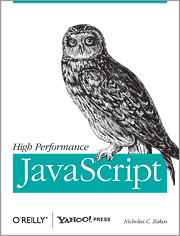 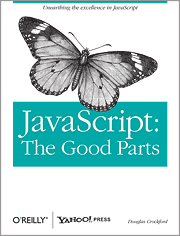 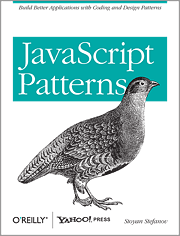 80
I promise I do not work for O'Reilly or Yahoo